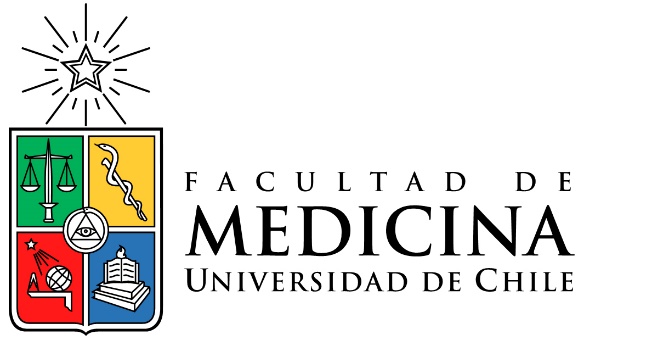 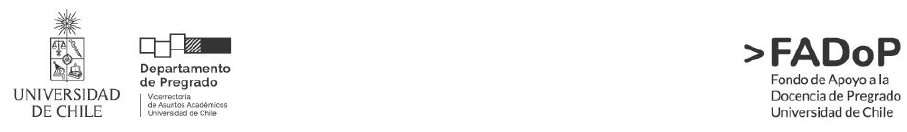 Introducción a la vida universitaria
Módulo Química
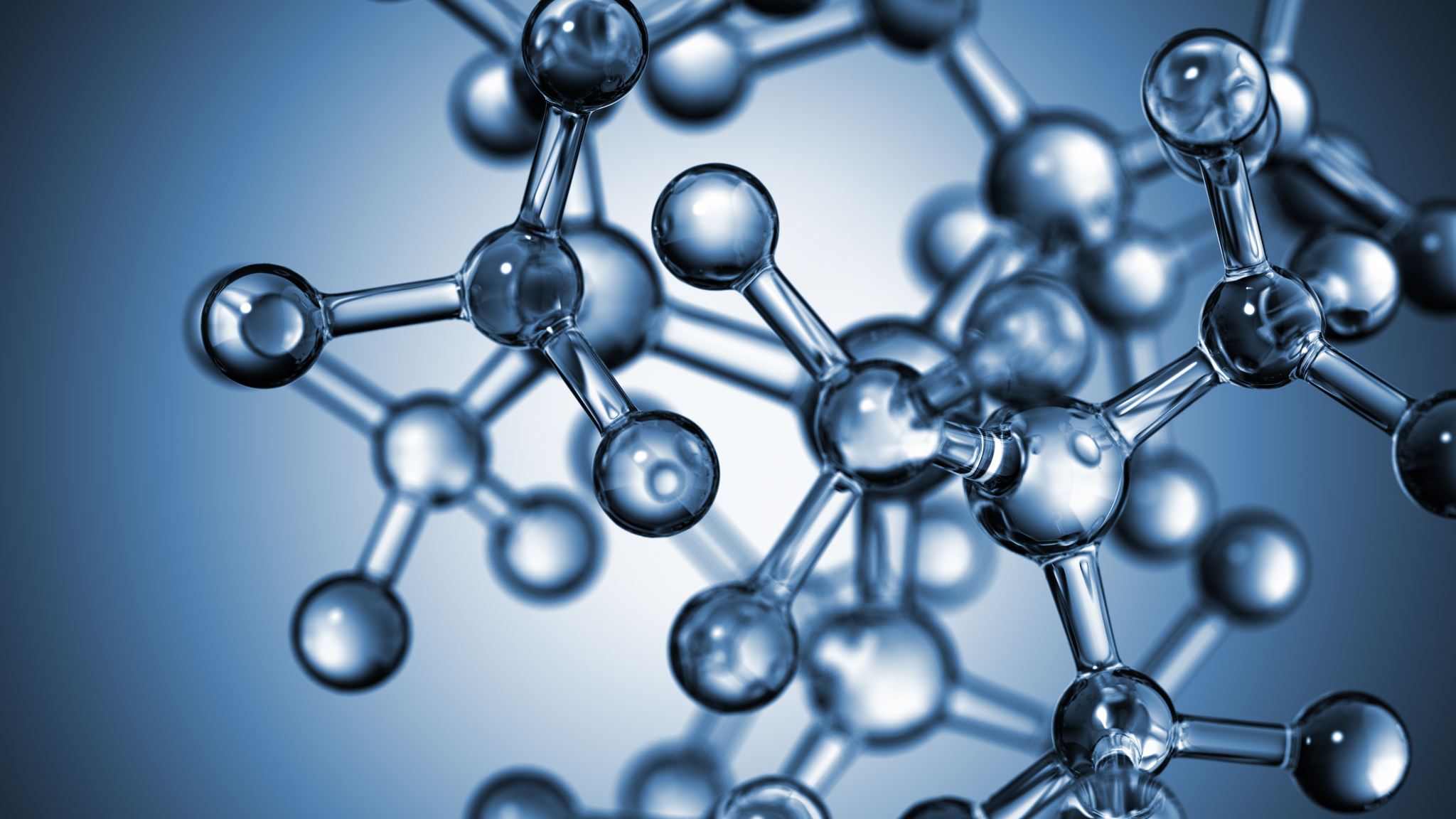 ¿Cuáles son los objetivos de aprendizaje de esta sesión?
2
¿Cuál es la estructura de esta sesión?
3
Actividad 1 (15 minutos): Resuelve el siguiente cuestionario conceptual
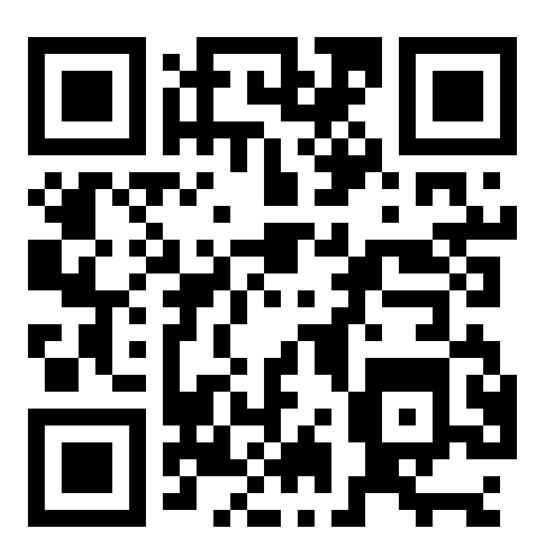 Reflexiona respecto a tus respuestas:

¿Cuántas preguntas respondiste correctamente?
¿En qué preguntas te equivocaste? 
En las preguntas que no respondiste correctamente ¿Qué posibles errores a nivel químico pudiste haber cometido?
4
Ejemplo 1: Observa y lee atentamente el comercial y  anuncio publicitario de una marca nueva de champú comercializado en chile 
¿Qué tan convincente te parece su información? Justifica tu respuesta usando tus conocimientos sobre las grandes ideas de la química
5
Ejemplo 1 :
6
Ejemplo 1:
Lee atentamente el siguiente mensaje publicitario ¿Qué tan convincente te parece su información? Explica tu respuesta.
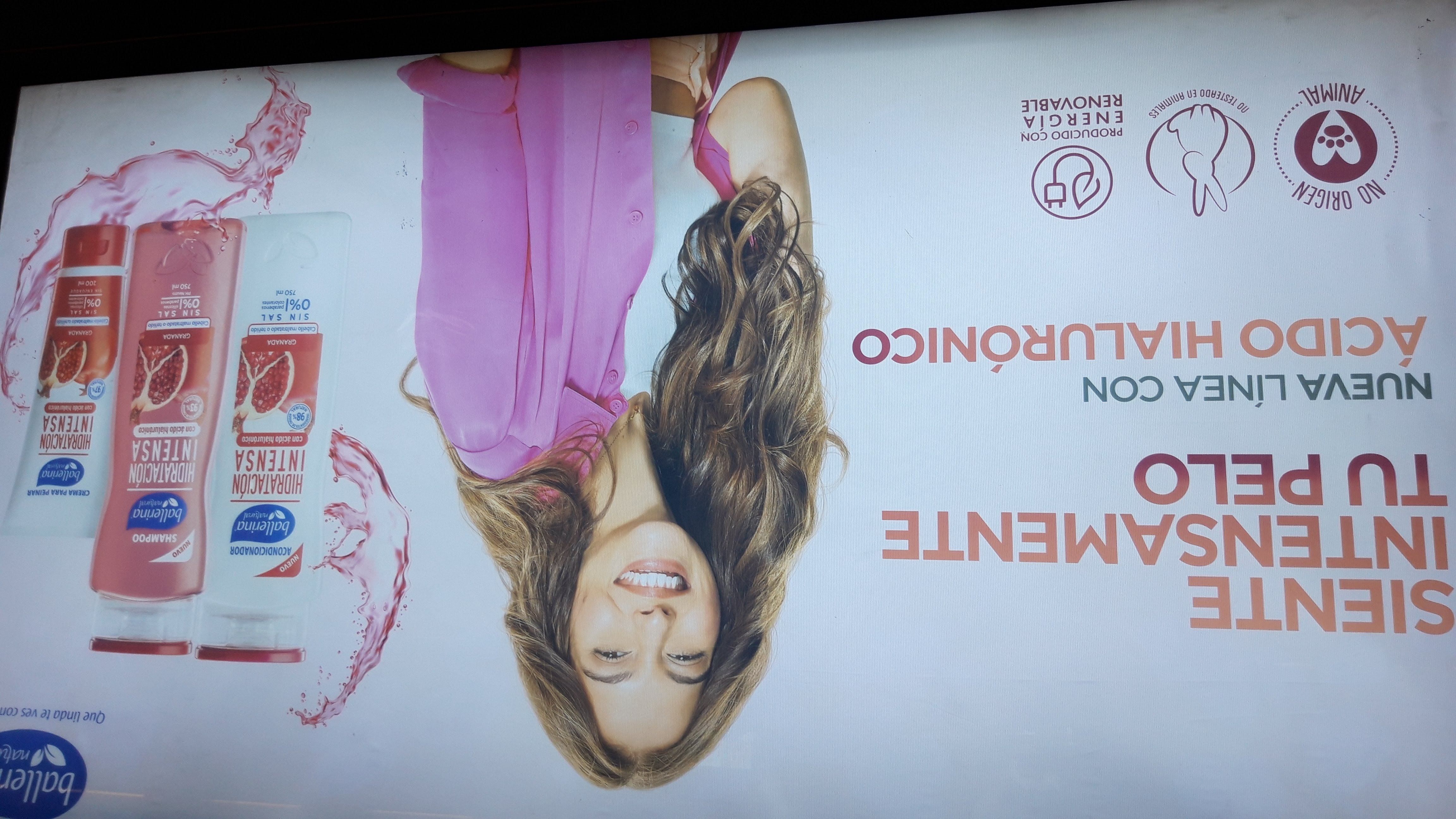 7
Ejemplo 1: Lee atentamente el siguiente mensaje publicitario ¿Qué tan convincente te parece su información? Explica tu respuesta.
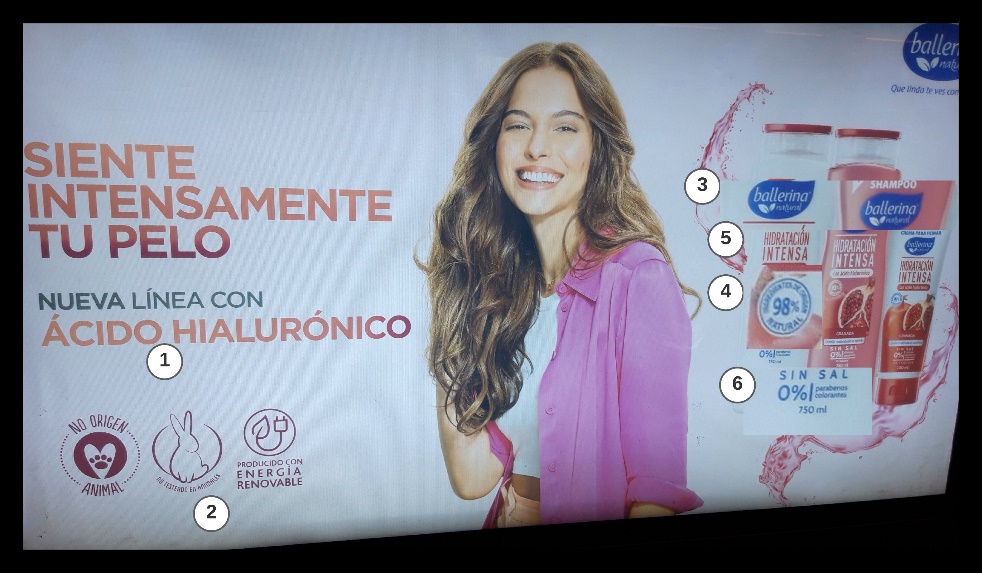 Composición del producto.
Valores asociados al producto. 
3.  y 4. Referencias a producto natural (“98% ingredientes de origen natural”) 
5. Propiedades (Hidratación intensa.
6. Cambios en la composición de algún ingrediente no deseado.
8
Lectura crítica de textos y grandes ideas de la Química
¿Qué estrategias usas al momento de leer un texto para facilitar su comprensión?
¿Qué preguntas te haces a ti mismo para facilitar su comprensión? 
¿Qué haces cuando no logras entender su contenido?
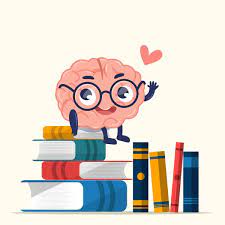 10
Ejemplo 1: ¿Cómo analizar críticamente su contenido usando ideas de la química?
Identificando los argumentos de persuasión publicitarios usados en el mensaje.
11
Tabla para el análisis de un artículo periodístico o publicidad. Adaptado de Cassany (2006)
12
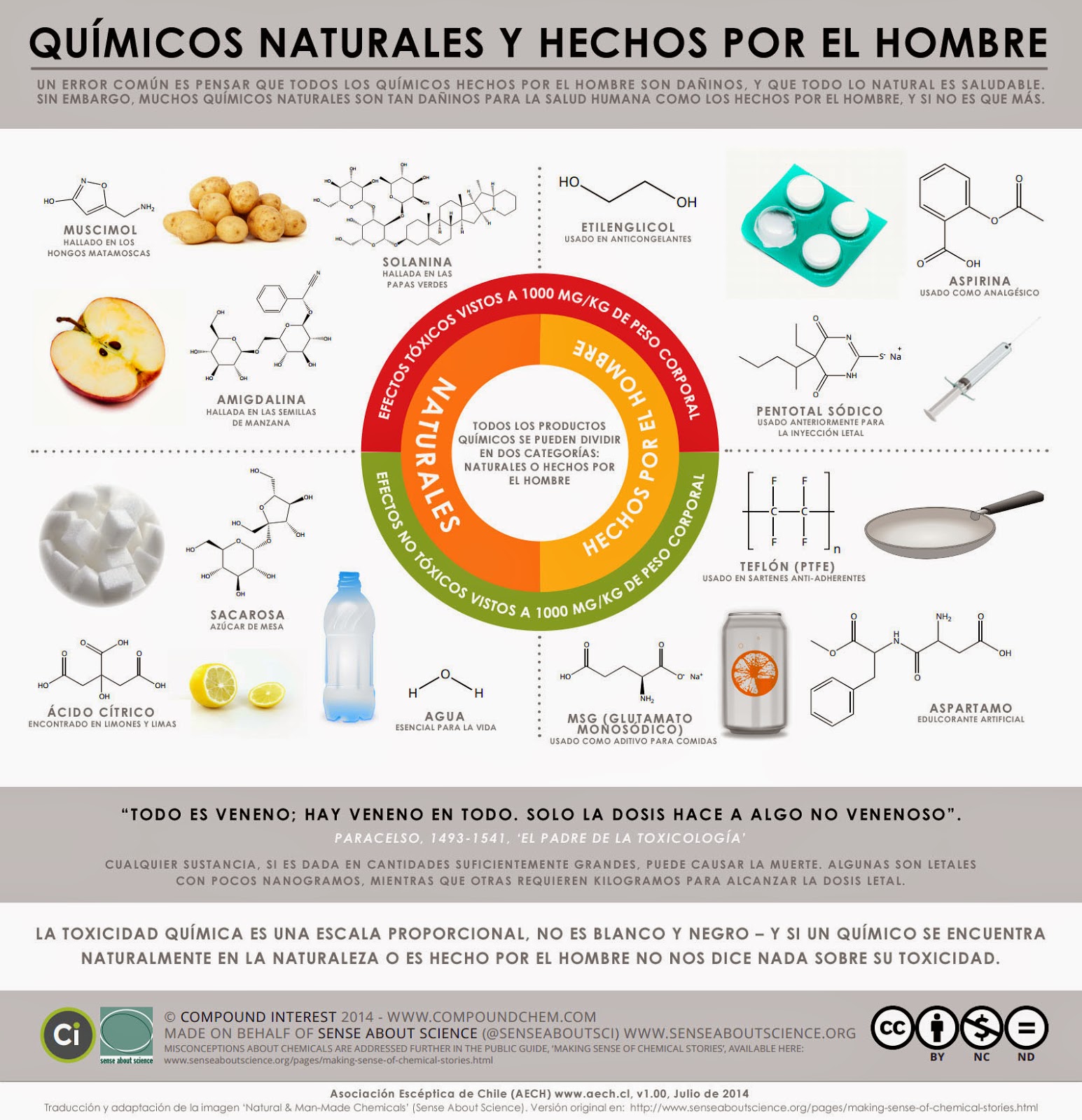 Ejemplo 2 :
13
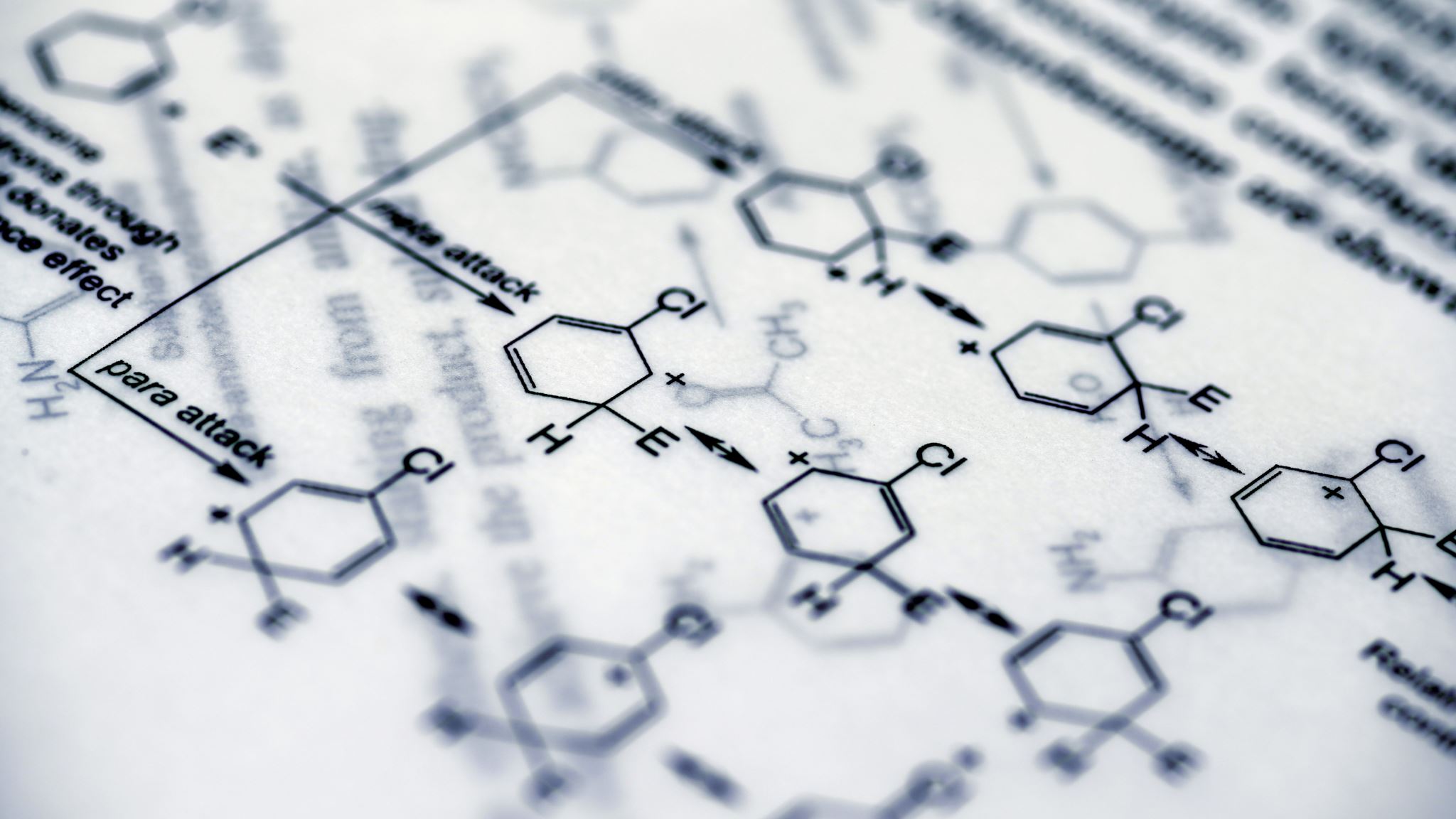 Gran idea de la Química
Los posibles efectos, tanto positivos como negativos en los seres vivos por la exposición o consumo de una sustancia química, no dependen de la simple ausencia o presencia de una sustancia (“contiene/no contiene”), sino de la concentración a la que se encuentra y la frecuencia de consumo o exposición.
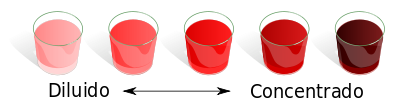 14
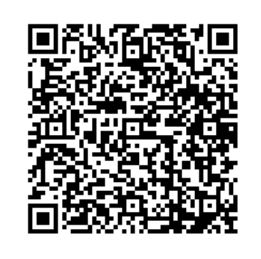 Ticket de salida